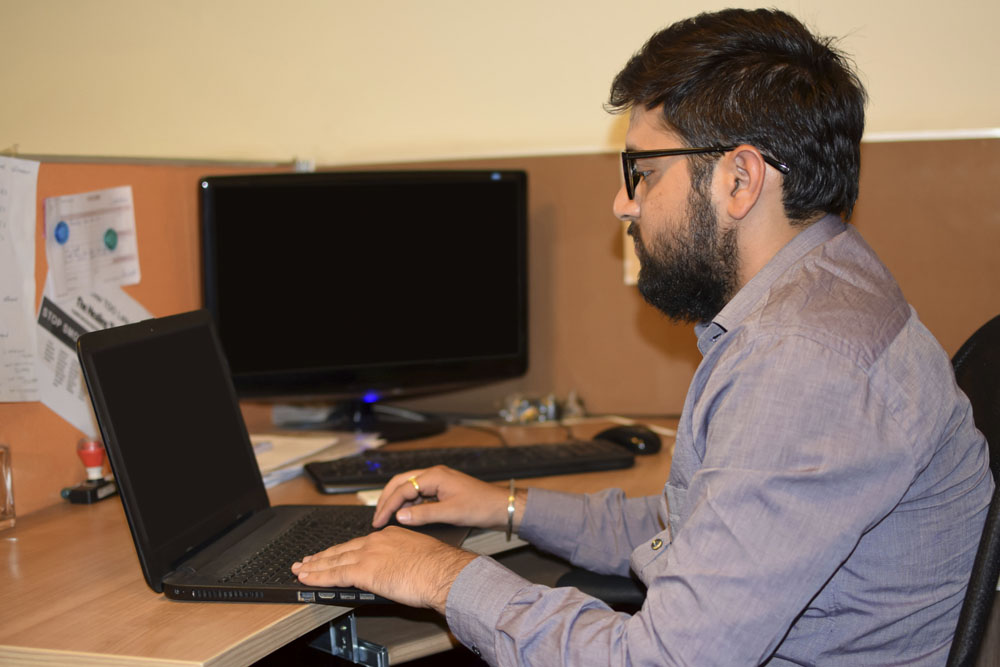 Bas
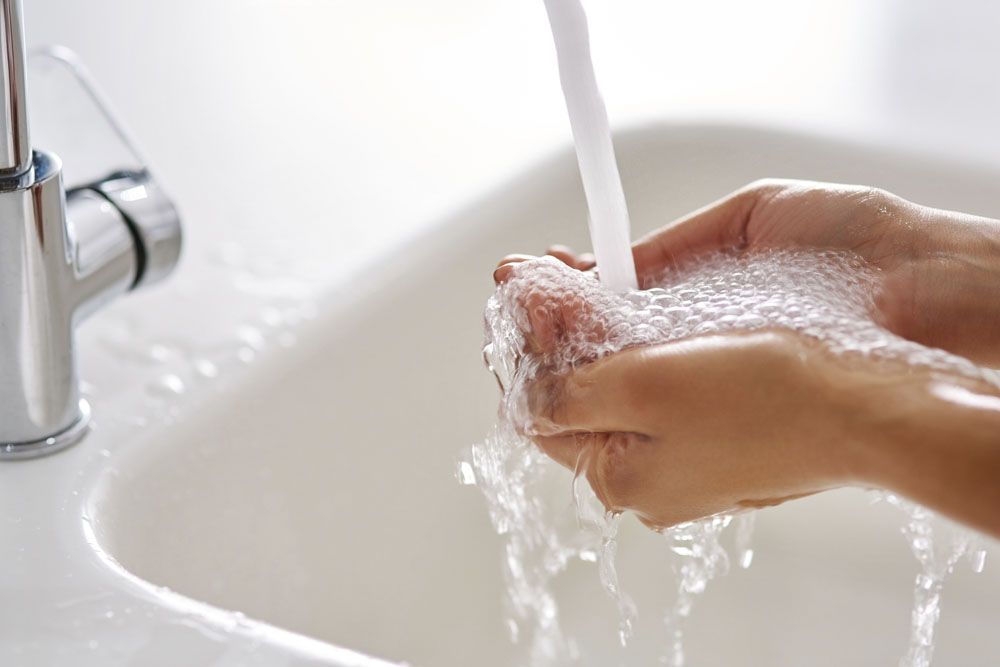 Marina
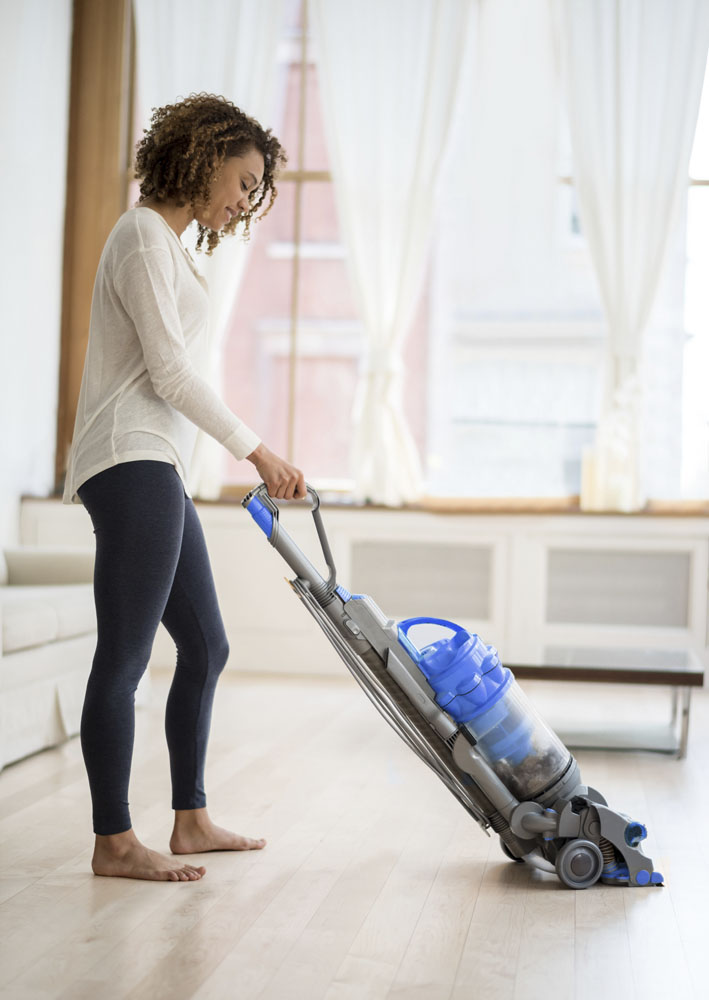 Nathalie
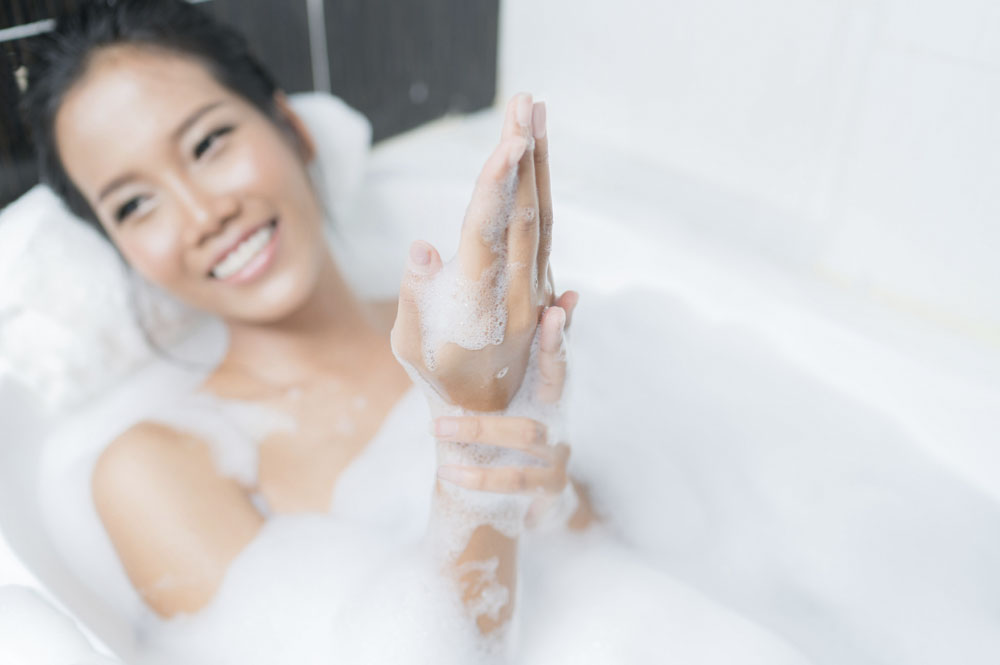 Anna
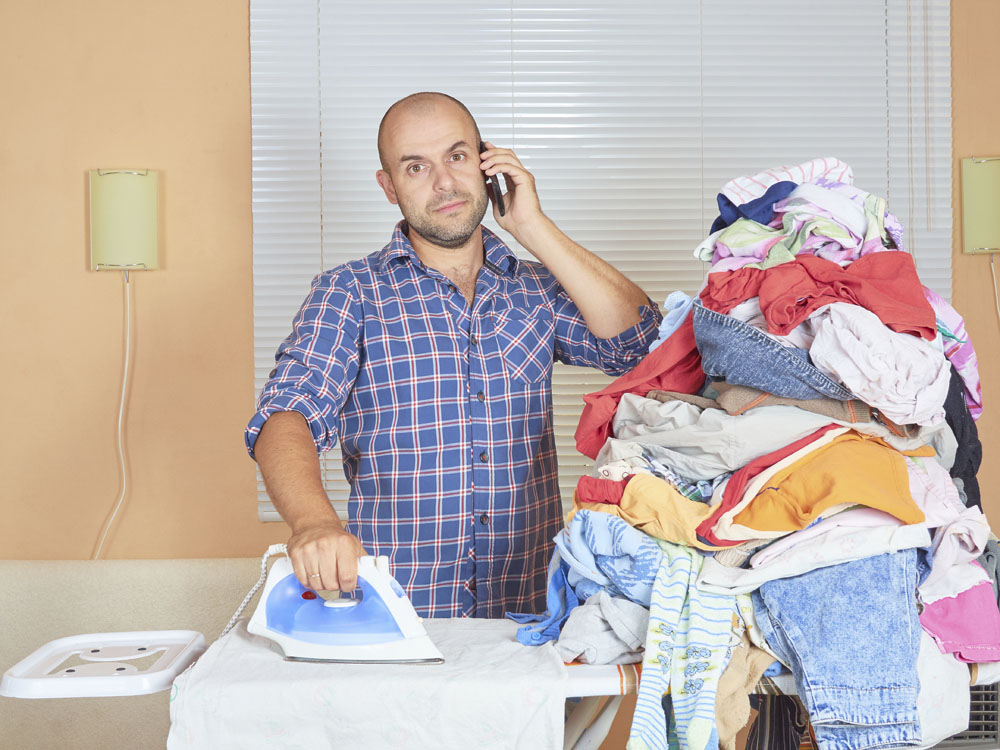 Roberto